Fig. 1 Location of significant BP reductions in the voxel‐by‐voxel analysis during sequential paced movement ...
Brain, Volume 126, Issue 2, February 2003, Pages 312–325, https://doi.org/10.1093/brain/awg035
The content of this slide may be subject to copyright: please see the slide notes for details.
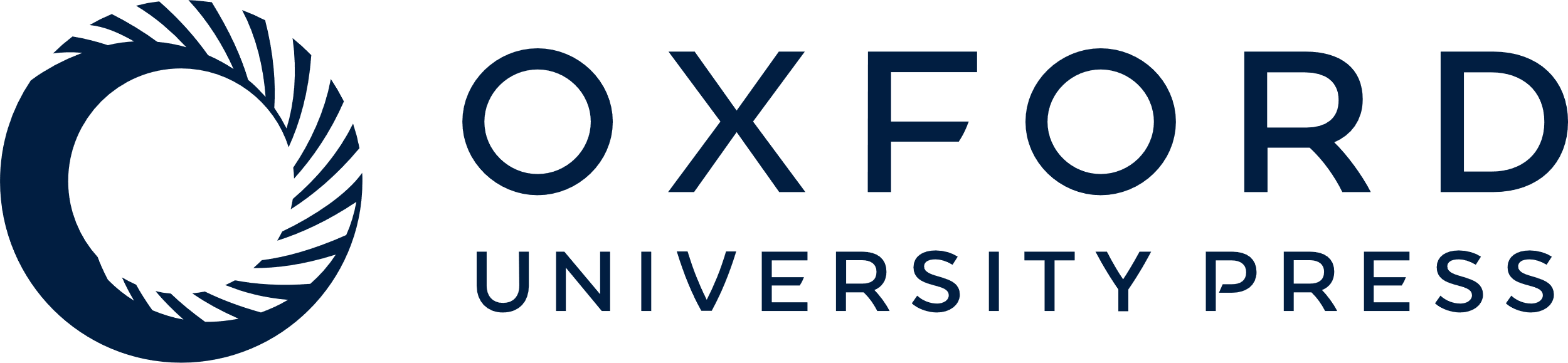 [Speaker Notes: Fig. 1 Location of significant BP reductions in the voxel‐by‐voxel analysis during sequential paced movement as compared with rest in healthy controls (A) and Parkinson’s disease patients (B). Images are transverse and coronal projections of statistical parametric maps. Areas of significant difference are shown as black areas projected onto the standard stereotactic grid or in yellow on a standard MRI (right hemisphere on right).


Unless provided in the caption above, the following copyright applies to the content of this slide:]